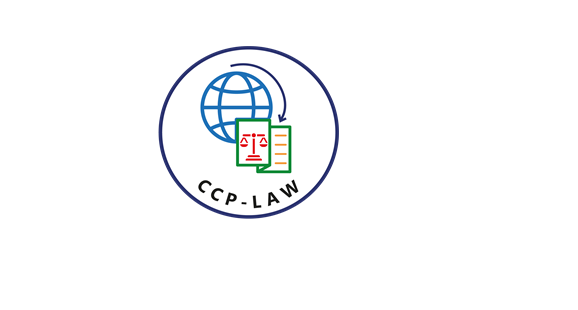 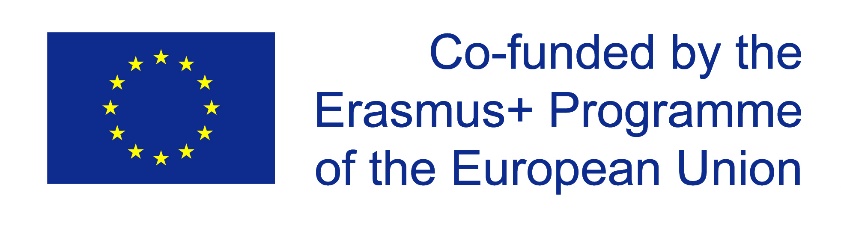 CCP-LAW
Curricula development on Climate Change Policy and Law
Subject title: Background to the Paris Agreement – Overview of International Relations and Politics (Prepared by: Dr. Vivek V. Nemane)
Instructor Name: Dr. Shashikala Gurpur
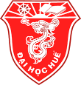 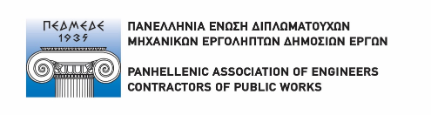 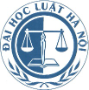 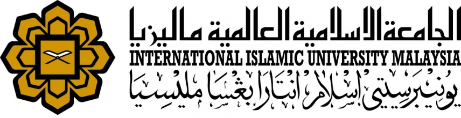 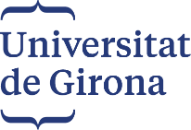 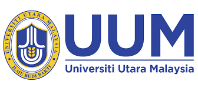 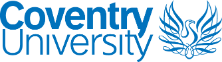 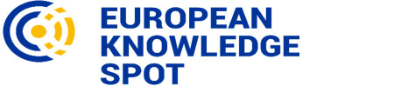 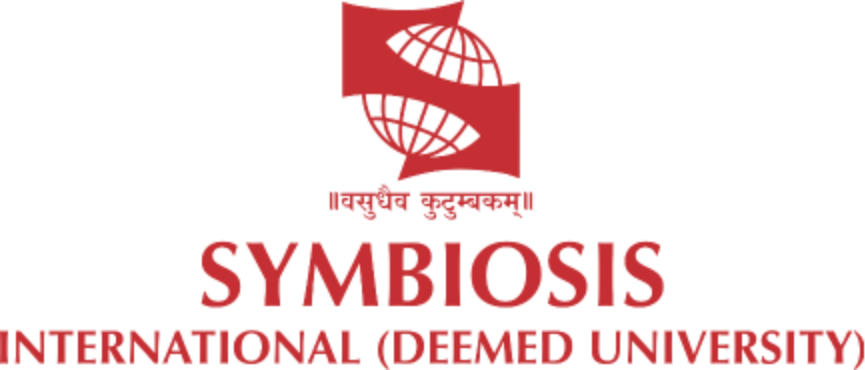 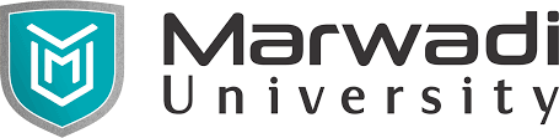 Project No of Reference: 618874-EPP-1-2020-1-VN-EPPKA2-CBHE-JP: 
The European Commission's support for the production of this publication does not constitute an endorsement of the contents, which reflect the views only of the authors, and the Commission cannot be held responsible for any use which may be made of the information contained therein.
The Genesis of the Paris Agreement
Historical Context
Decades of international climate diplomacy.
Recognition of the limitations of previous agreements for e.g. the Kyoto Protocol.
Consensus
Global acknowledgment of the urgent need to address escalating climate risks.
Inclusive Approach
Shift towards a more inclusive approach, involving both developed and developing countries in the climate change commitment process.
The Genesis of the Paris Agreement
Key Developments
Scientific consensus on human-induced climate change.
Public awareness and advocacy for action.
Strategic diplomatic efforts leading up to the 2015 Conference.
The Paris Conference (COP21)
December 2015: Meeting culminating in the landmark agreement.
Core Principles
Commitment to limit global warming to well below 2°C.
Introduction of Nationally Determined Contributions (NDCs) for greenhouse gas reduction.
climate efforts and protocols before the Paris Agreement
United Nations Framework Convention on Climate Change (UNFCCC)
Formed in 1992 at the Earth Summit in Rio de Janeiro as a foundation for global climate efforts.
Kyoto Protocol
Adopted in 1997, it was the first agreement to mandate country-by-country greenhouse gas reductions.
Copenhagen Accord
In 2009, it was recognized for acknowledging the need to limit global temperature increases but fell short of a binding agreement.
Climate Diplomacy
From non-binding resolutions to concrete, quantifiable commitments.
Increased understanding of the science of climate change, bolstering the case for urgent action.
the need for a universal legal framework to limit global warming.
Recognition of the principle of 'common but differentiated responsibilities' in tackling climate change.
UNFCCC: Paving the Way for the Paris Agreement
Formation of the UNFCCC
 the UNFCCC became the bedrock for subsequent climate change dialogues and agreements.
 It set out to stabilize greenhouse gas concentrations at safe levels and introduced the vital principle of 'common but differentiated responsibilities’.
 The UNFCCC introduced a structural framework consisting of the Conference of the Parties, a Secretariat, and subsidiary bodies, forming the backbone for international climate action coordination.
UNFCCC: Paving the Way for the Paris Agreement
Post-Kyoto
 the Kyoto Protocol initiated legally binding emission reduction targets, its limitations highlighted the need for a more inclusive and flexible framework.
Adaptation and Funding
 the UNFCCC emphasized the need for developed countries to assist less developed ones, laying the groundwork for financial mechanisms like the Green Climate Fund.
Copenhagen Accord
 The Copenhagen Accord's bottom-up approach helped in the flexible, nationally determined contributions central to the Paris Agreement.
UNFCCC's Evolving Role
 From establishing a basic consensus on the climate problem to facilitating comprehensive agreements that address mitigation, adaptation, and financing, culminating in the historic Paris Agreement.
Political Climate and Global Events Pre-2015
Rising Awareness of Climate Science
Late 20th-century advances in climate science improved understanding of anthropogenic impact on climate change.
Kyoto Protocol's Mixed Success
Recognition of Kyoto's achievements and limitations created a base for a more inclusive and flexible agreement.
Global Political Shifts
Alignment of major economies on climate action, especially in the US and China, encourages global cooperation.
Financial Crisis and Economic Interests
2008 financial crisis reshaped economic priorities, linking climate action to sustainable development.
Political Climate and Global Events Pre-2015
Disappointment at Copenhagen
Shortcomings of the 2009 Copenhagen Summit and relevant lessons steered countries to seek a workable cc agreement.
Successive COPs
Subsequent COP meetings gradually build consensus on key issues, informed by improved scientific reports and public advocacy.
UNFCCC's Dialogue
the importance of consensus and gradual progress.
Paris 2015: A Convergence Point
Strategic diplomacy, France's proactive role, leads to the historic adoption of the Paris Agreement.
Stakeholders and their interests - Paris Agreement
National Approaches:
Developed countries aimed for comprehensive and binding commitments to reduce emissions, with a focus on ensuring economic competitiveness.

Developing countries aimed for the recognition of common but differentiated responsibilities and access to finance and technology for sustainable development.

       Small Island Developing States (SIDS)
Small Island States aimed for ambitious action to address sea-level rise and other existential threats from climate change.
Stakeholders and their interests - Paris Agreement
Non-Governmental Organizations demanded a strong environmental protections, transparency, and accountability mechanisms.

Intergovernmental Organizations facilitated negotiations, provided platforms for consensus-building, and offered expertise and research.

Private Sector engaged in dialogue about the role of businesses in climate action and the potential for green technology and innovation.

Civil Society raised public awareness and held governments accountable, emphasizing justice and equity in climate action.

Scientific Community provided research and data underscoring the urgency of climate action, influencing policy decisions.
Negotiation Challenges
Economic Interests and Environmental Goals
Geopolitical Dynamics
Equity and Differentiation
Financial Support Mechanisms
Legal Bindingness
Feasibility
Domestic Approval
Leadership Roles
Transparency in Action
Consensus Building
Paris Agreement – Response of the Nation-States
Ratification Process
Near-Universal Membership
Mobilization of Nations
Private Sector Alignment
Civil Society Engagement
Subnational Actors’ Pledge
Reaffirmation Despite Withdrawals
Paris Agreement – Current Challenges
Implementation
Accountability for Climate Promises
Equity and Climate Justice
Engagement Beyond Governments
Mitigation Ambitions
Economic Barriers
Global Stocktake and Future NDCs
Funding and Support for Developing Countries